Warsztaty językowe dla maturzystów
Opracowała
mgr Bożena Sadlik
Odsłona 1 - zapis
Bezbłędna ortografia, poprawna interpunkcja      ( nieliczne błędy)        				   3 pkt.
Poprawna ortografia( nieliczne błędy II stopnia), na ogół poprawna interpunkcja 		   2 pkt.
Poprawna ortografia( nieliczne błędy różnego stopnia), interpunkcja niezakłócająca komunikacji mimo licznych błędów 	   1 pkt.
Uwaga: Jeżeli powyższe kryteria nie zostały spełnione, nie przyznaje się punktów. 	   0 pkt.
sekwencja teoretyczna
Zasady pisowni w skrócie ( odejście od tych zasad to błędy I stopnia)
U piszemy w zakończeniach rzeczowników: 
un 
unek 
uchna 
uszka 
uszek 
uch 
us 
usia 
zwiastun, podarunek, córuchna, staruszka, łańcuszek, maluch, raptus, mamusia. 
U piszemy w czasownikach zakończonych na: 
uj 
ujesz 
uje 
np.: maluję, malujesz, maluje, wędruję, wędrujesz, wędruje. 
U piszemy w czasownikach typu: czuć, kuć, kłuć, pruć, snuć, np.: czuje, kuję, kłuję pruję, snuję.
Ó piszemy, gdy wymienia się w innych formach tego samego wyrazu lub w innych wyrazach na: o, e, a 
np.:  stół - stoływiózł - wiozętrójka - troje przyjaciółka - przyjacielniósł - niesiesiódmy - siedem skrót - skracaćmówić - mawiaćpowtórzyć - powtarzać
Ó piszemy w wyrazach zakończonych na: - ów, np.:
Julianów
Tarłów
Opatów
z lasów
chłopców 
Ó piszemy w wyrazach zakończonych na: - ówka, np.: 
łamigłówkapocztówkazłotówka 
Wyjątki: skuwka, wsuwka, zasuwka. 
Ó piszemy w wyrazach zakończonych na: - ówna, np.: 
NowakównaKucówna 
Ó piszemy na początku wyrazów: ósemka, ósmy, ów, ówczesny, ówcześnie, ówdzie.
Rz piszemy, gdy w wyrazach wymienia się na r, np.: 
rowerzysta - rower,
na komputerze - komputer,
dworzec - dworca.
Rz piszemy w zakończeniach wyrazów: 
arz 
erz 
mierz 
mistrz 
np.:  bramkarz, pisarz, harcerz, rycerz, ciśnieniomierz, Sandomierz, burmistrz.
Rz piszemy po spółgłoskach: b, p, d, t, g, k, ch, j, w, np.:
brzeg, przebój, 
drzewo, trzeba, 
pielgrzym, krzew,
chrzan, spojrzeć, 
wrzeciono. 
Wyjątki: 
wyrazy: bukszpan, gżegżółka, kształt, kszyk (nazwa ptaka), piegża (nazwa ptaka), pszczoła, Pszczyna, pszenica, pszenżyto, 
w przymiotnikach zakończonych na: - szy, - ejszy, np.: lepszy, nowszy, najlepszy, najnowszy, ładniejszy, mocniejszy, najładniejszy, najmocniejszy.
Ż piszemy, gdy wymienia się w innych formach tego samego wyrazu lub w innych wyrazach na: g, dz, h, z, ź, s np.:
książka - księga,
wstążka - wstęga,
mosiężny - mosiądz,
drużyna - druh,
każę (coś zrobić) - kazać,
przerażenie - przerazić,
bliżej – blisko. 
Ż piszemy w wyrazach zakończonych na: - aż, - eż np.:  
pejzaż, witraż, młodzież, odzież. 
Ż piszemy po literach: l, ł, r, n, np.: 
lżej, ulżyć,
małże, małżeństwo,
rżysko, rżenie,
rewanż, oranżada.
Ch piszemy, gdy wymienia się w innych formach tego samego wyrazu lub w innych wyrazach na: sz np.:
mucha - muszka,
wydmuchać - wydmuszka,
trochę - troszkę, 
Ch piszemy po literze s np.: 
schab, 
wschód. 
Ch piszemy na końcu wyrazów, np.: 
na drogach, 
orzech. 
Wyjątki: druh, Boh (nazwa rzeki). 

H piszemy, gdy wymienia się w innych formach tego samego wyrazu lub w innych wyrazach na: g, ż, z, dz, np.:  
wahać się - waga,
druh - drużyna,
błahy – błazen.
sekwencja ćwiczeniowa
1.Wstaw brakujące litery w wyrazach ( przykłady zaczerpnięte         z tegorocznych zestawów maturalnych).		        Załącznik 1.
2.Potwierdź pisownię podanych przykładów odpowiednią zasadą. 							                   Załącznik 2.
3.Wyszukaj w „Słowniku ortograficznym” dyktowane przez nauczyciela wyrazy. 					        Załącznik 3.
sekwencja teoretyczna
Zasady pisowni w skrócie ( odejście od tych zasad to błędy II stopnia)
Pisownia "nie" z różnymi częściami mowy:
"nie" z rzeczownikami pisze się razem: 
niepogoda, niewypał, niepalenie,
"nie" z przymiotnikami w stopniu równym pisze się razem, a w stopniu wyższym i najwyższym oddzielnie:
niedobry, nie lepszy, nie najlepszy,
niełatwy, nie łatwiejszy, nie najłatwiejszy,
"nie" z przysłówkami pochodzącymi od przymiotników w stopniu równym pisze się razem, a w stopniu wyższym i najwyższym oddzielnie:
niedobrze, nie lepiej, nie najlepiej,
"nie" z przysłówkami pochodzącymi od innych części mowy pisze się rozdzielnie:
nie bardzo, nie całkiem, nie zaraz,
"nie" z liczebnikami piszemy oddzielnie:
nie raz, nie dwoje,
wyjątki: niejeden (w sensie wielu), nie jeden (hotel odwiedził),
"nie" z czasownikami pisze się oddzielnie:
nie ma, nie pił, nie był,
wyjątki: niedomagać, niepokoić, niecierpliwić.
Zasady pisowni wyrazów z "ą", "ę", "om":
Zasada 1:
"Ą" piszemy, gdy wymienia się na "ę". "Ę" piszemy, gdy wymienia się na "ą". 
Przykłady: 
Mąż - mężny. 
Węch - wąchać.
Zasada 2:
W rzeczownikach w liczbie pojedynczej piszemy "ą", a w liczbie mnogiej piszemy "om". 
Przykłady: 
Spotkałem się z piękną kobietą - l.poj. 
Podobam się pięknym kobietom - l.mn. 
Zasada 3:
"Ę" piszemy w 1 osobie liczby pojedynczej czasu teraźniejszego. 
Przykłady: 
Maluję. Idę. Myję.
Zasady pisowni wyrazów z "i", "j", "ii" :
Zasada 1:
"J" piszemy tylko po "c", "z", "s". 
Przykłady: 
Lekcja – lekcji.
Poezja – poezji.
Sesja - sesji. 
Zasada 2:
„Ii" piszemy wtedy gdy wyraz w mianowniku kończy się na "ia". 
Przykład:
Maria – Marii
Wyjątki: 
Ziemia - Ziemi. 
Głębia - Głębi.
Zasada 3:
„I” piszemy gdy wyraz kończy się na "-nia" po spółgłosce. 
Przykłady: 
Pralnia – Pralni.
Cząstki bym, byś, by, byśmy, byście pisze się łącznie:
z osobowymi formami czasownika, np.:
życzyłbym, 
żądałbyś,
poszedłby,
zapamiętałybyśmy, 
zakłócilibyście,
gdy wchodzą w skład spójników i partykuł lub się z nimi łączą, np.:
aby,
żeby,
niby,
jakoby,
gdyby,
jeśliby,
czyżby,
niechby.
Cząstki bym, byś, by, byśmy, byście pisze się rozdzielnie:
po nieosobowych formach czasownika, tzn.:
po bezokolicznikach, np.:
Powtórzyć byś. Wiedzieć by.
po wyrazach w funkcji czasownikowej, np.: 
można by, trzeba by, warto by, wolno by
po formach bezosobowych zakończonych na -no, -to, np.:
Ukończono by, otwarto by, bito by.
gdy są samodzielnymi spójnikami, rozpoczynającymi następne zdanie, np.:
Kolega prosił, by go odwiedzić.
Uprzedzałem go, by się nie spóźnił.
Poszliśmy do lasu, by nazbierać grzyby.
po innych częściach mowy, tzn. po rzeczownikach, przymiotnikach, przysłówkach, liczebnikach, zaimkach z wyjątkiem zaimków przysłownych występujących w kontekście w funkcji spójnika (jakby = gdyby) lub partykuły (gdzieżby = wcale nie, czyżby), np.:
Przyjaciółce byś na pewno nie odmówiła. (nie odmówiłabyś)
Coś dobrego bym zjadła na obiad. (zjadłabym)
Daleko byś nie dojechał. (nie dojechałbyś)
Kiedy byś chciał pójść do teatru? (chciałbyś)
sekwencja ćwiczeniowa
1.Wstaw brakujące w wyrazach litery.		        Załącznik 4.
2.Połącz zasadę ortograficzną z przykładem. 	        Załącznik 5.
3.Znajdź i popraw błędy w podanym fragmencie. 	        Załącznik 6
sekwencja teoretyczna
Zasady interpunkcji w zarysie
1.Zdania podrzędne zaczynające się od spójników, przed którymi musi być przecinek:
by, aby, ażeby, żeby, iżby, bowiem, albowiem, bo, gdyż, ponieważ, niech, jeśli, choć, chociaż, że, iż, odkąd, dokąd, gdy, kiedy, , skąd, dokąd, który, gdyby, aczkolwiek, gdziekolwiek, chyba że, mimo że, pomimo że.
2.Zdania współrzędne połączone spójnikami, przed którymi musi być przecinek:
a, ale, lecz, jednak, zaś, natomiast, wszakże, wszelako, 
więc, zatem, tedy, to, toteż,
3. Zdania współrzędne połączone spójnikami znoszącymi przecinek:
i  oraz  tudzież
lub  albo  bądź  czy.


Uwaga: 
Jeżeli  powtarzasz  spójniki wymienione w pkt. 3 wielokrotnie, musisz przed nimi postawić przecinek.
Wczuj się w rolę egzaminatora!
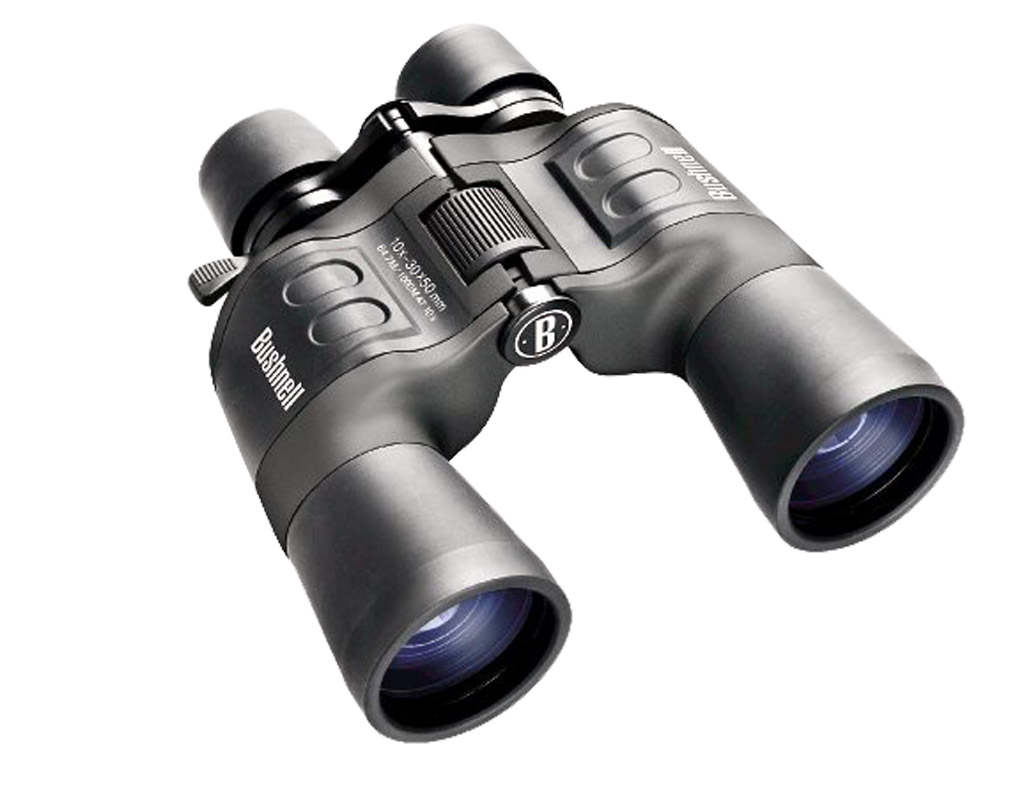 Odczytaj fragment maturalnego wypracowania.
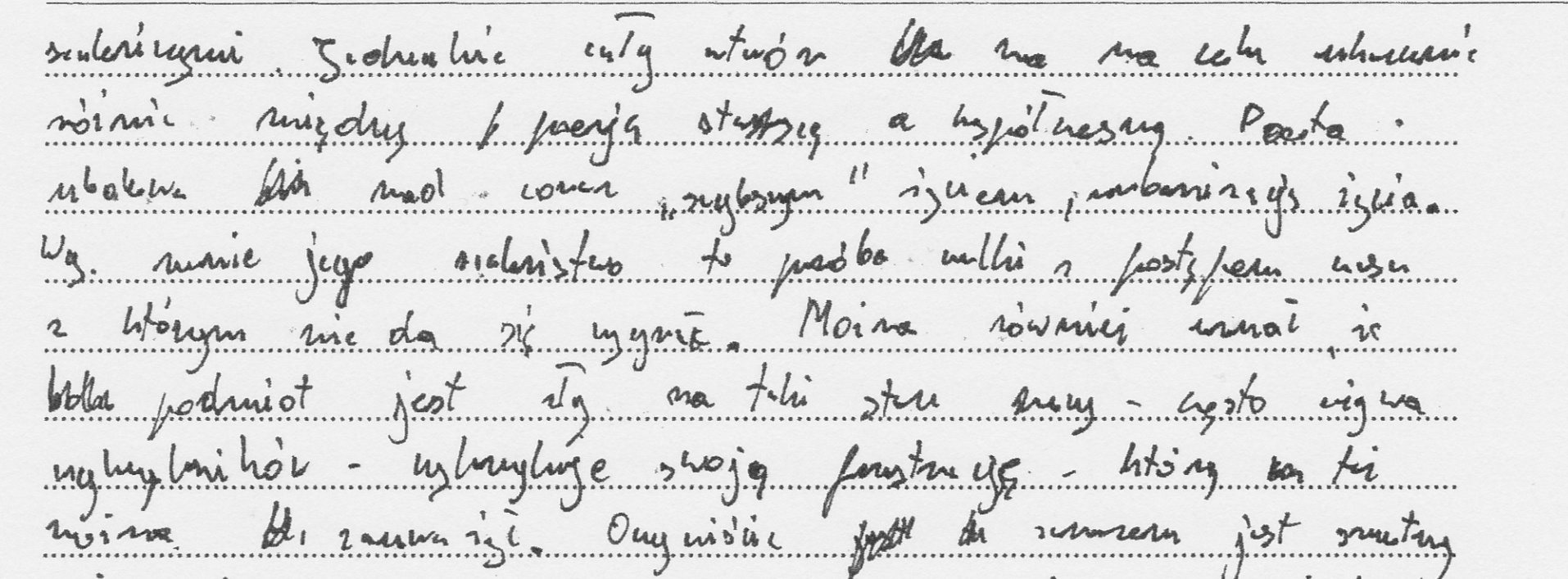